Yağmur bahçesi tasarım ve uygulaması
Yağmursuyu Denetimi
Neden gerekli?
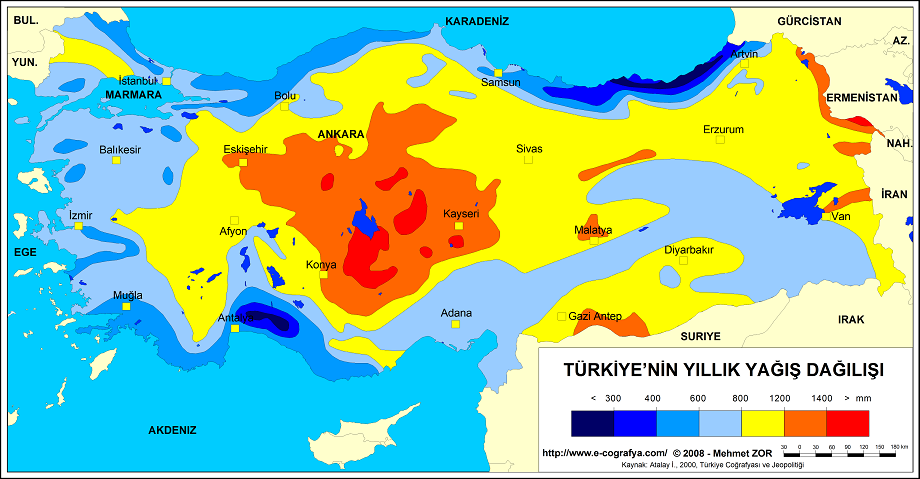 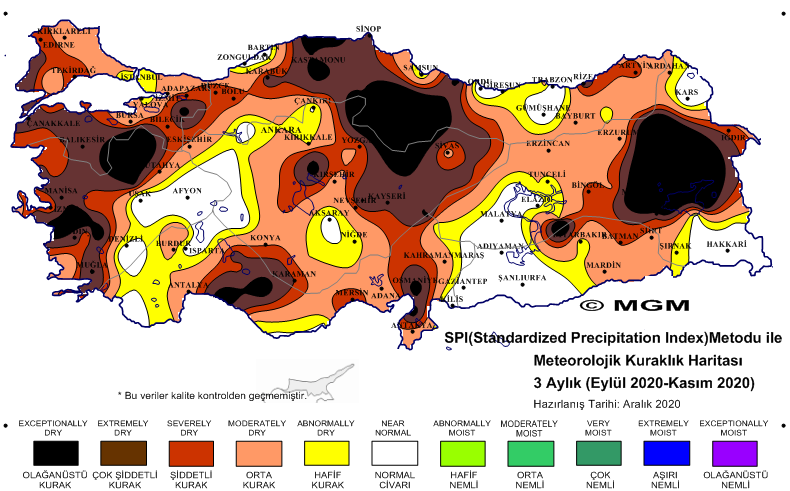 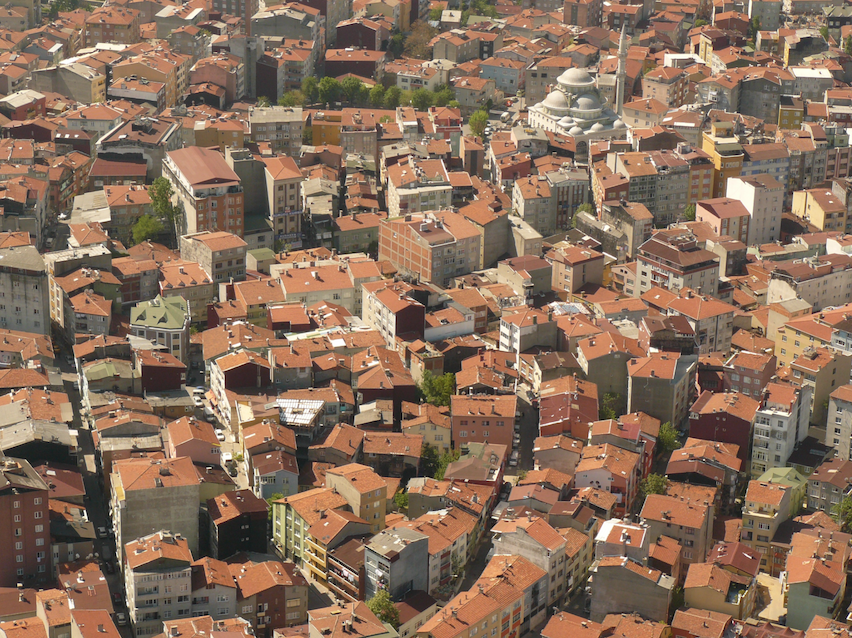 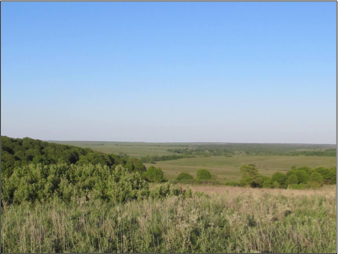 ÖNCE
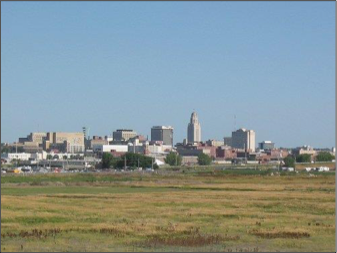 SONRA
KENTLEŞME SONUCU ARAZİ ÖRTÜSÜNDE DEĞİŞİMLER
Yeşil alanların yok edilmesi
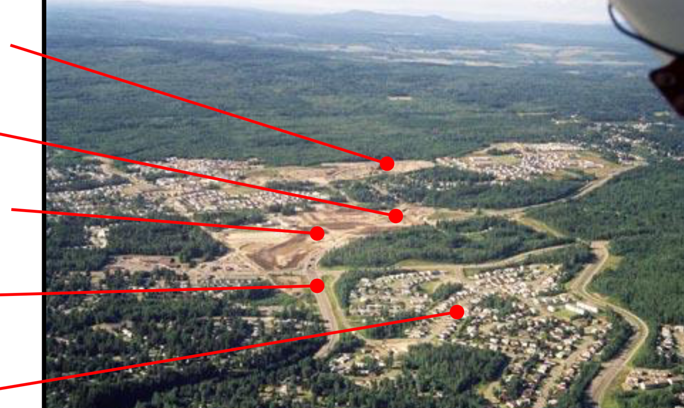 Sıkıştırılmış toprak
Erozyon riski
Geçirimsiz yüzeyler
Geleneksel yöntemler
YÜZEY AKIŞ MİKTARI VE HIZINI ARTIRIR
KENTLEŞMEYLE DEĞİŞEN HİDROLOJİK DÖNGÜ
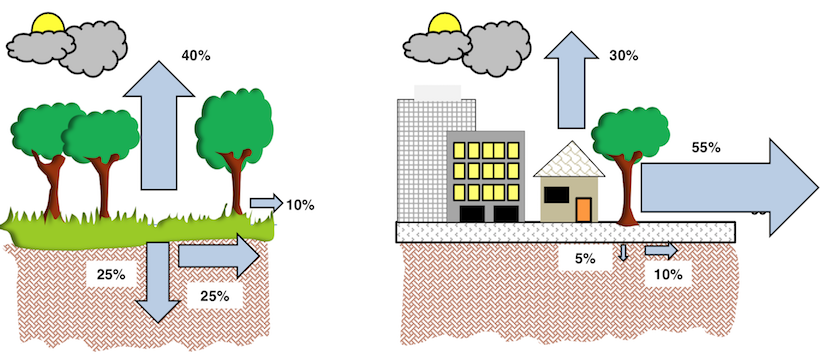 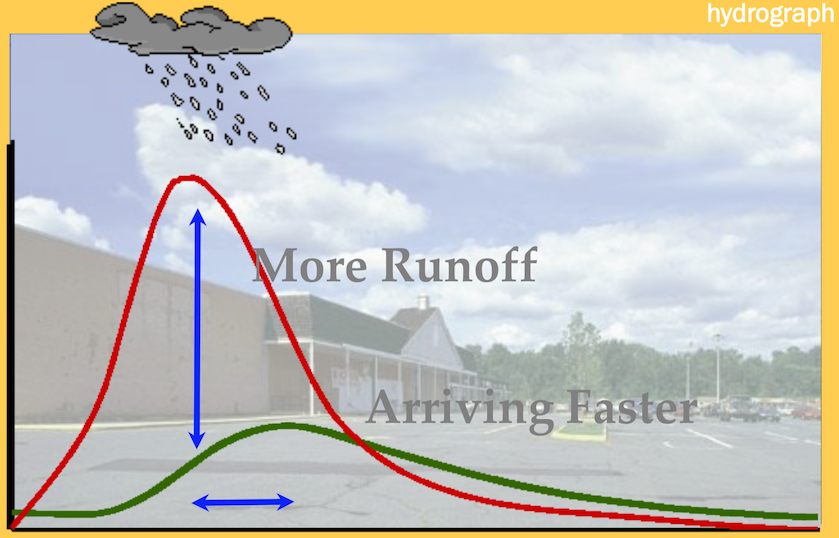 YÜZEY AKIŞI
AKIŞ ORANI
ARTAN MİKTAR VE HIZ
SÜRE (saat)
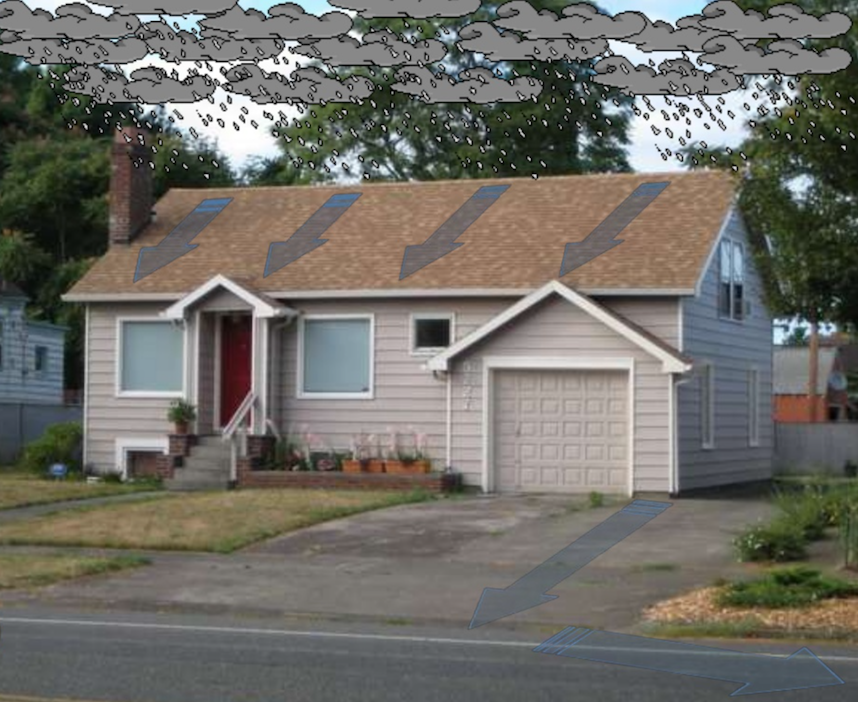 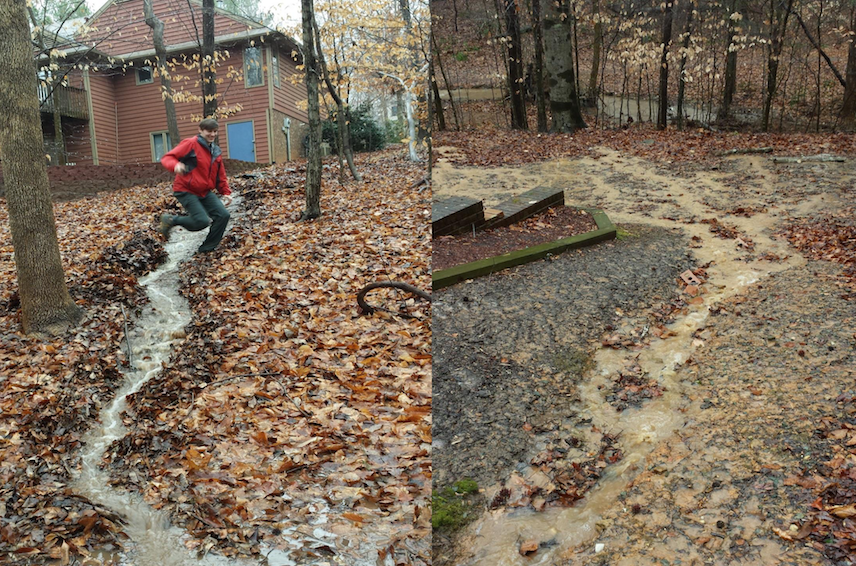 ÇÖZÜM NEDİR?
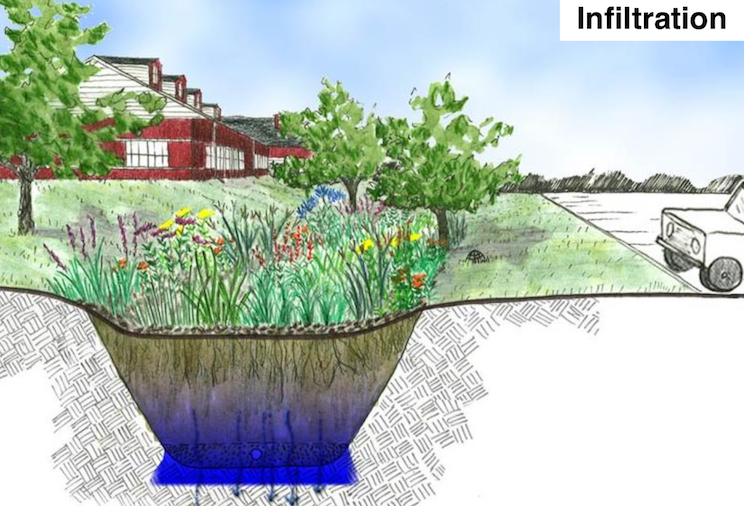 SÜZME / SIZDIRMA
Düşük Etkili Gelişme (Low-Impact Development)
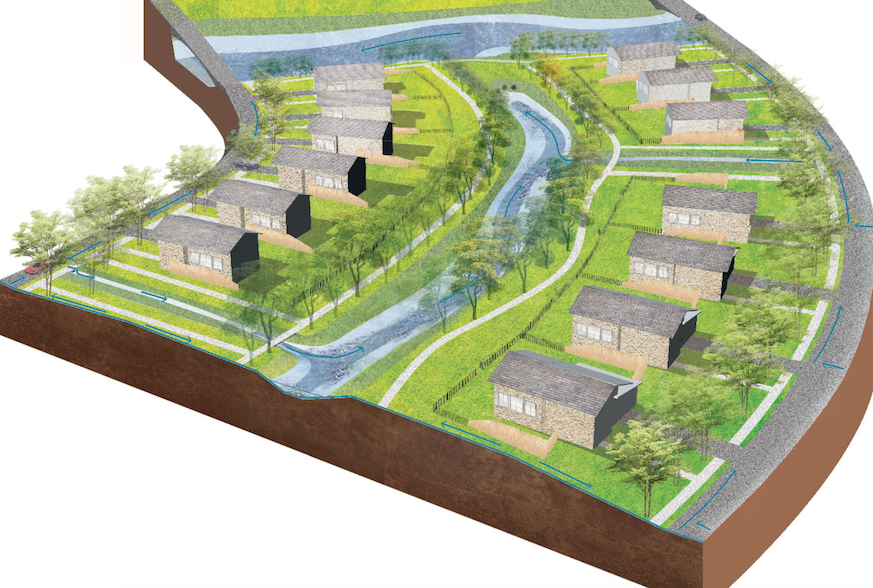 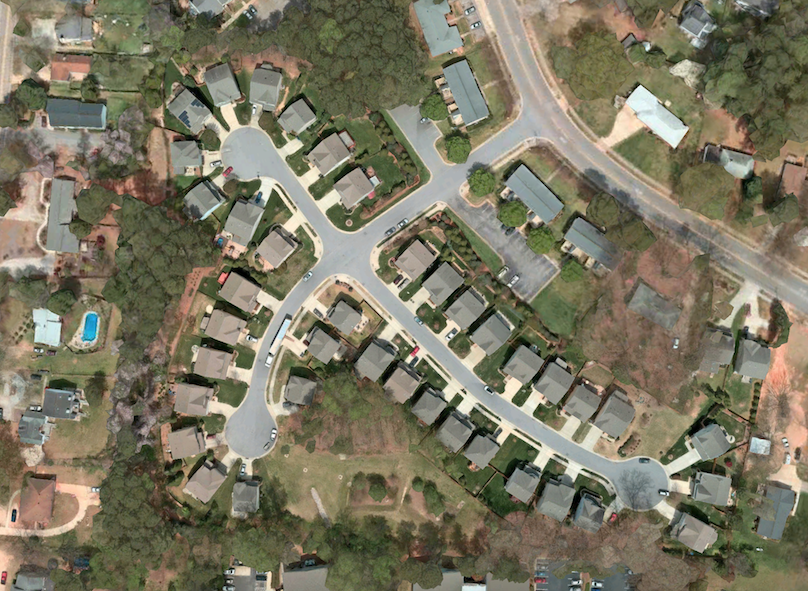 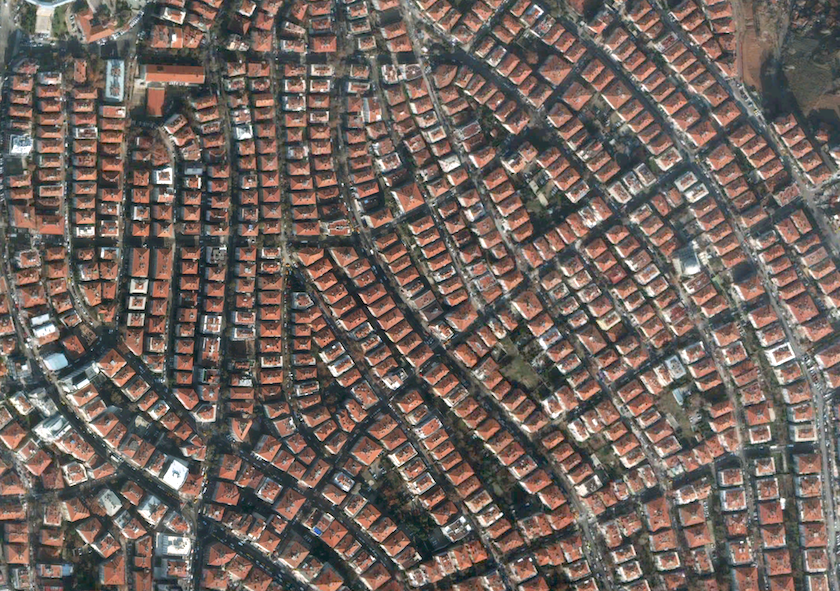 YAĞMUR BAHÇELERİ
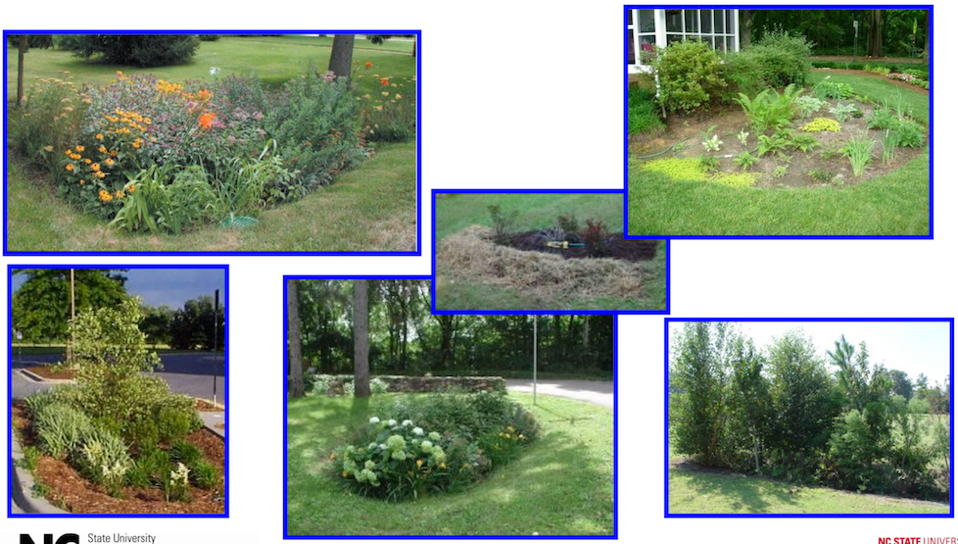 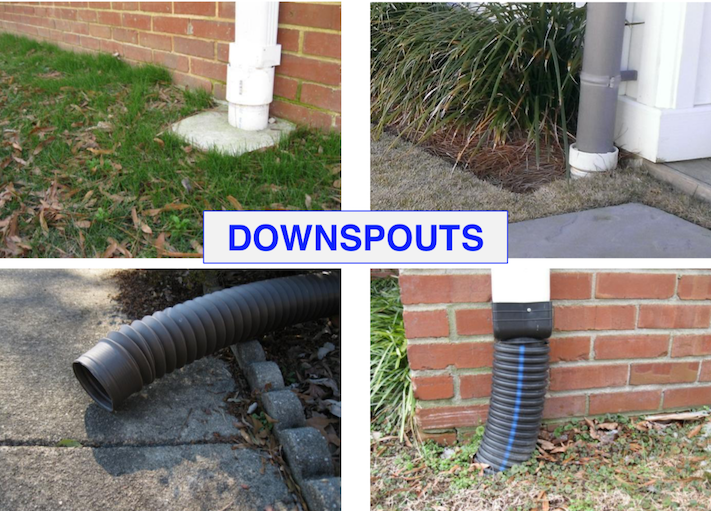 SU KAYNAĞI
YAĞMUR OLUKLARI
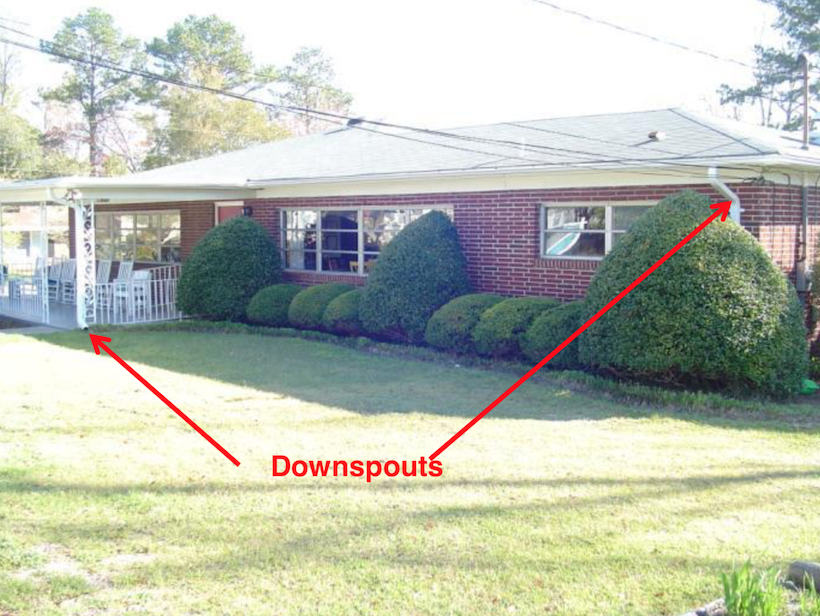 YAĞMUR OLUKLARI
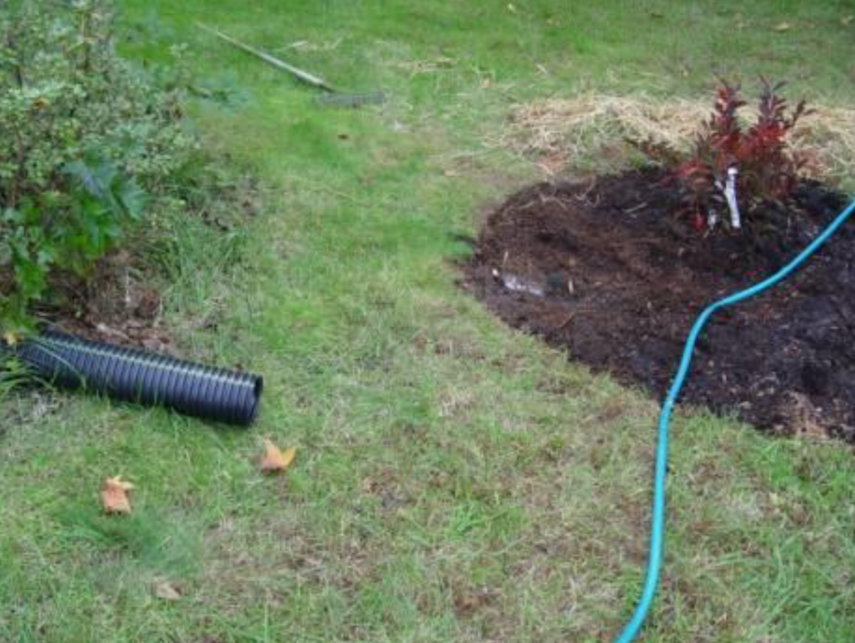 YÖNLENDİRME
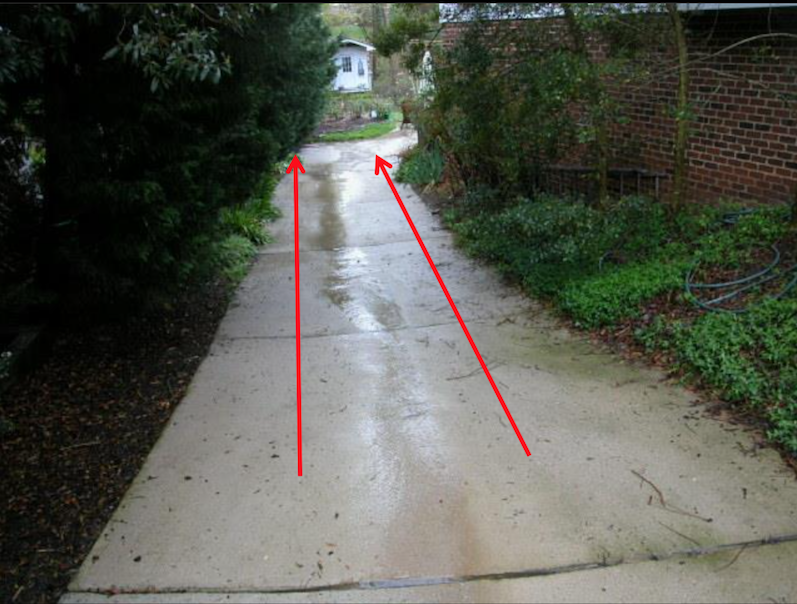 YER SEÇİMİ
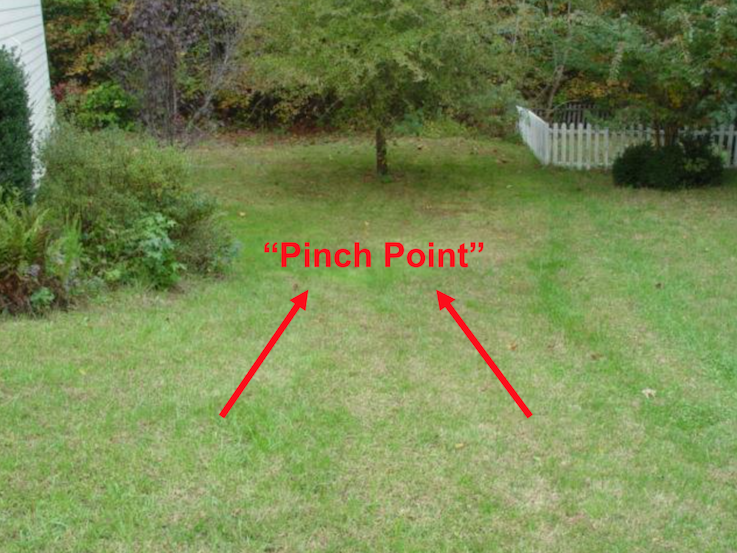 ALÇAK BÖLGE
YER SEÇİMİ
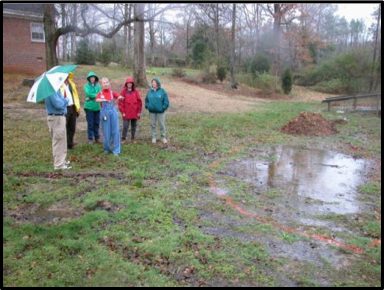 YAĞIŞ SIRASINDA GÖZLEM
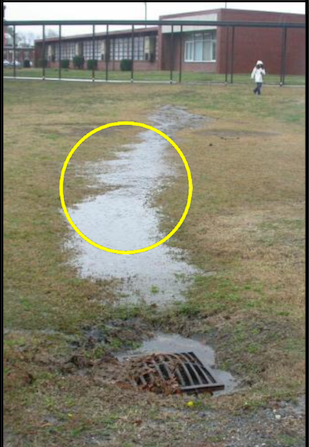 Yağmur bahçesi, akış yolu üzerinde, kaynak ile varış noktası arasına konumlandırılmalıdır.
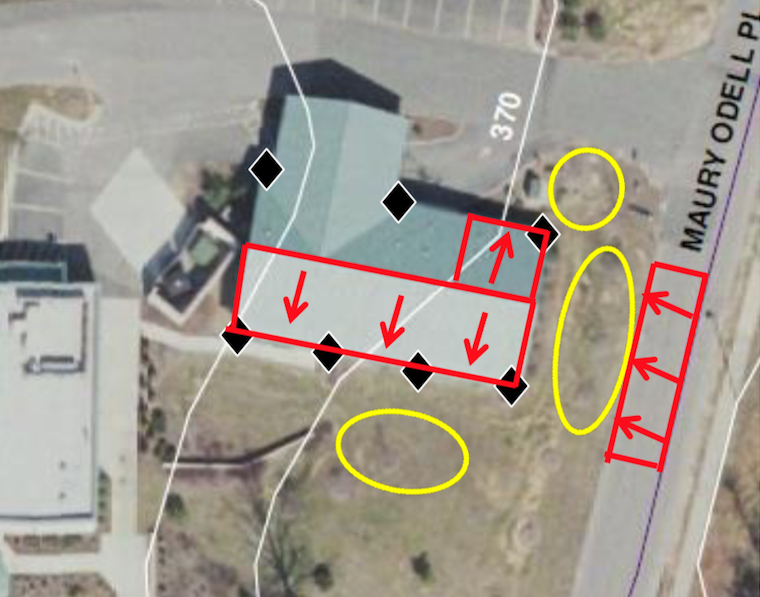 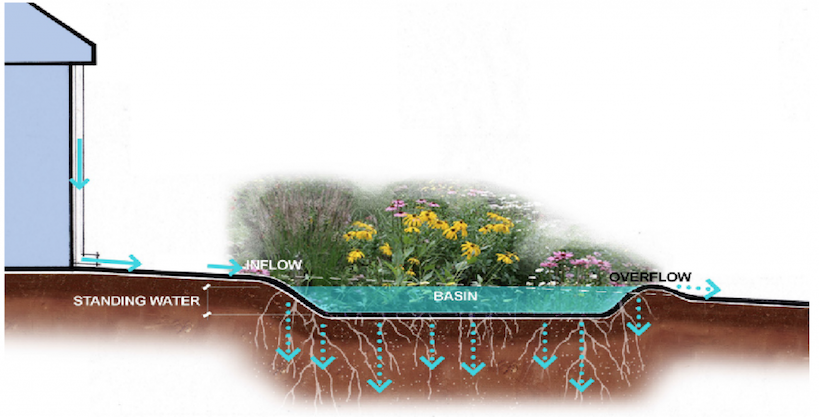 YÜZEY AKIŞI
TAŞMA NOKTASI
HAVZA
BİRİKEN SU
SIZMA / SÜZME
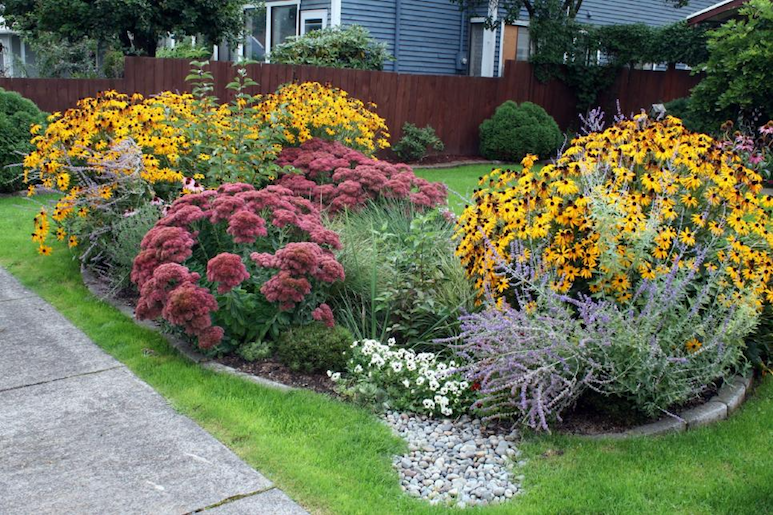 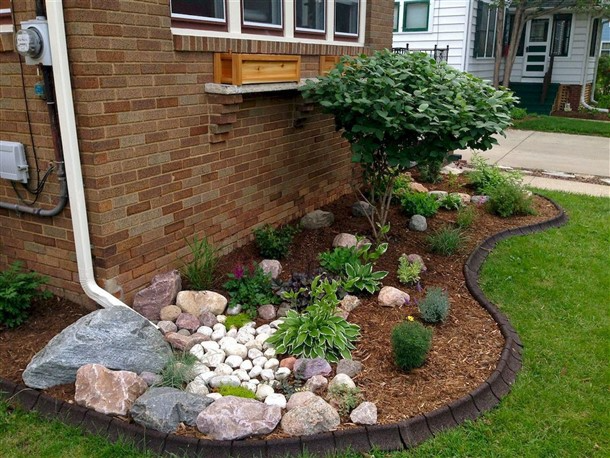 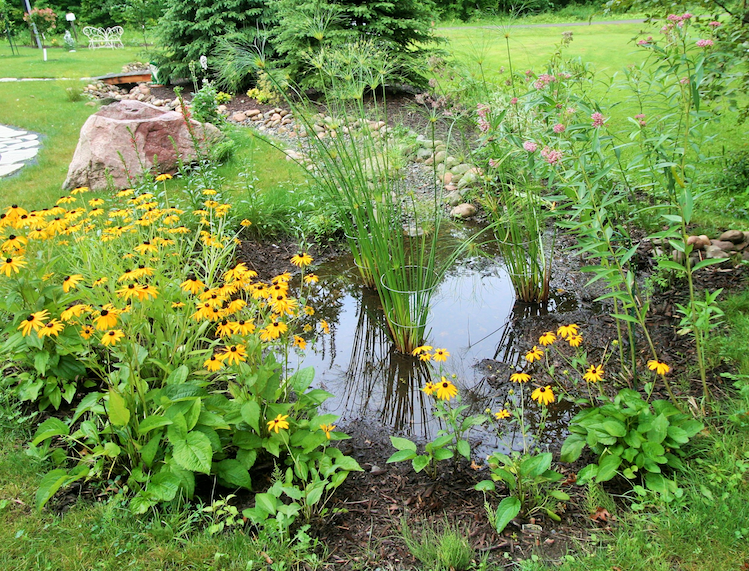 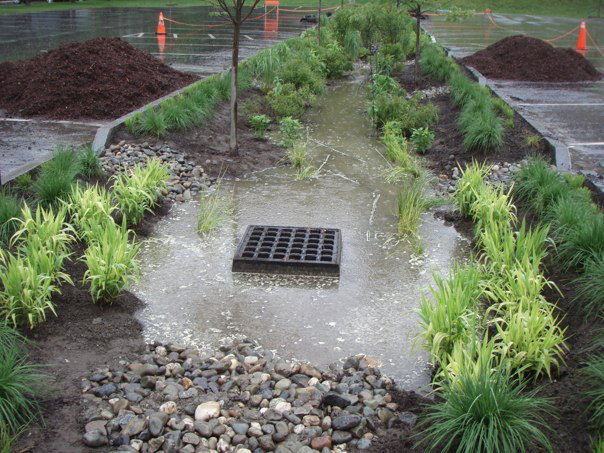 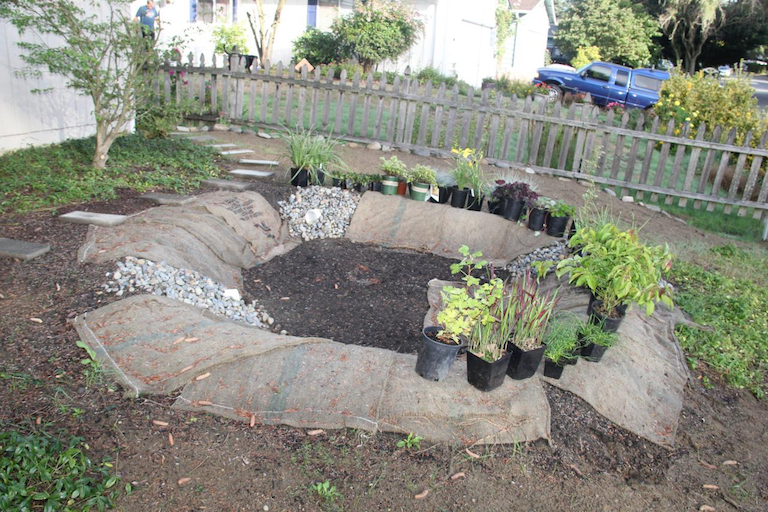 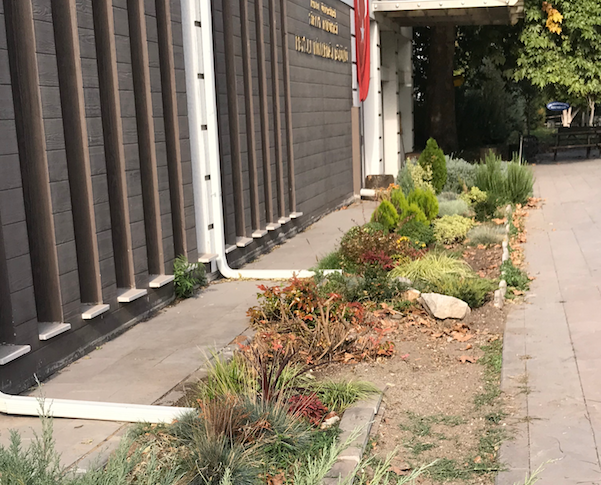 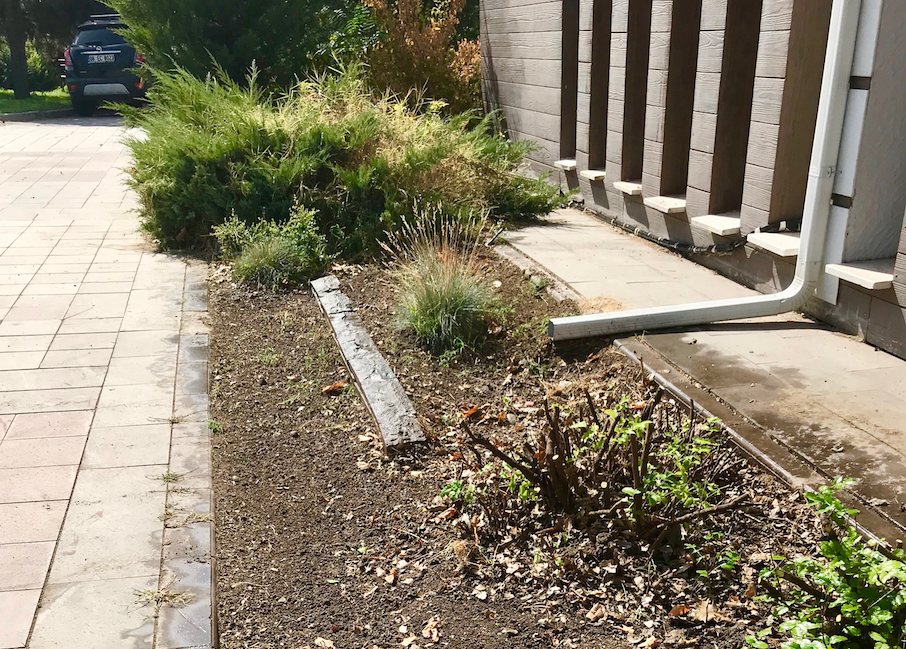 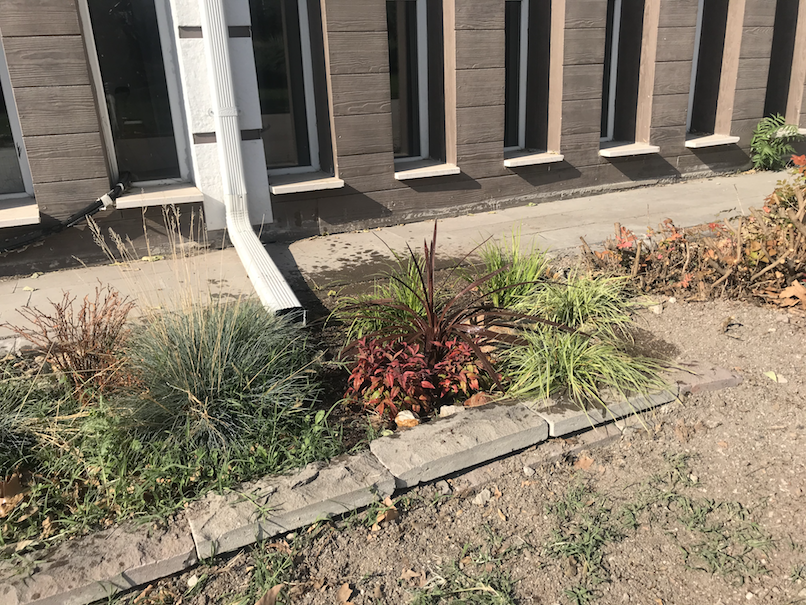 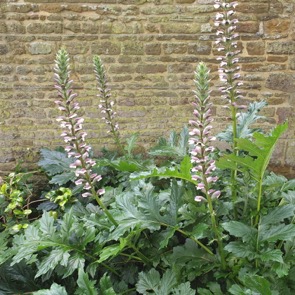 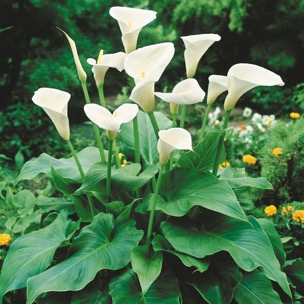 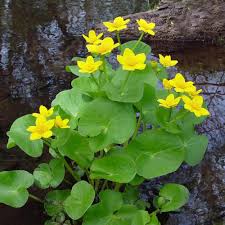 Caltha
Zantedeschia
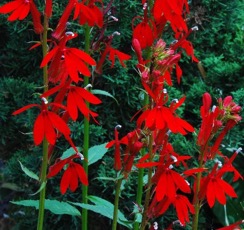 Acanthus
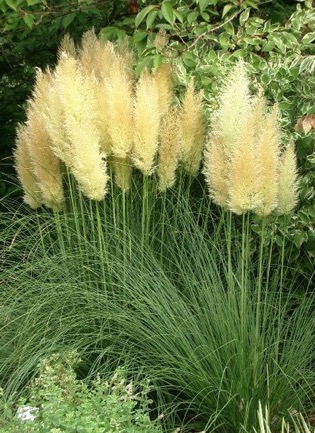 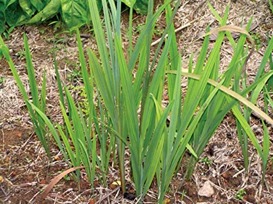 BİTKİ ÖRNEKLERİ
Lobelia
Acorus
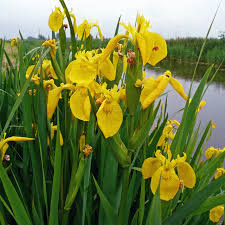 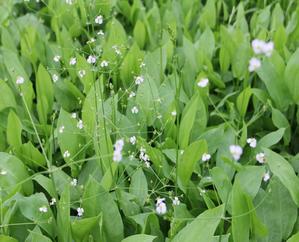 Cortaderia
İris
Alisma